英国：12岁前要做的50件事
23*. 童年的发现
[苏联]费奥多罗夫·著   谷羽·译
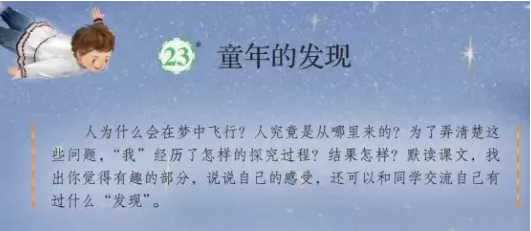 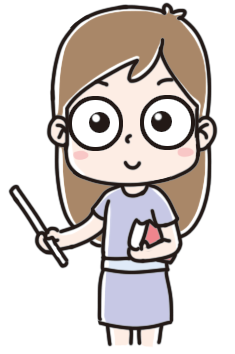 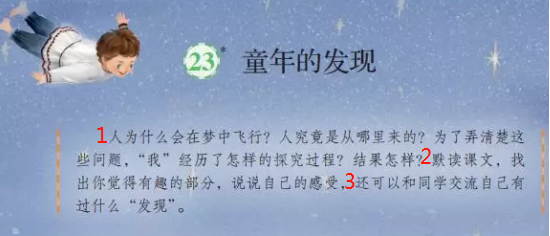 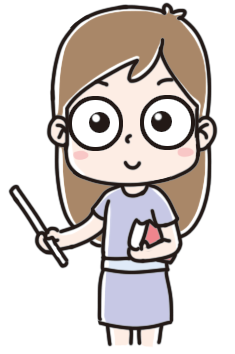 自读任务一
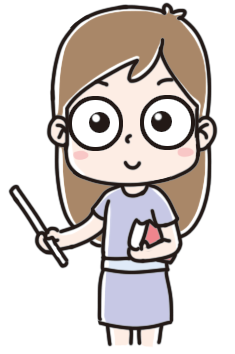 自由朗读课文：
思考：童年的发现是什么？我经历了怎样的探究过程？探究过程中最有趣的是什么？
我在九岁的时候就发现了有关胚胎发育的规律，这完全是我独立思考的结果。
我在九岁的时候就发现了有关胚胎发育的规律，这完全是我独立思考的结果。
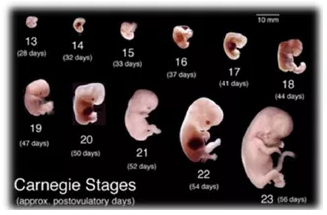 自读任务二
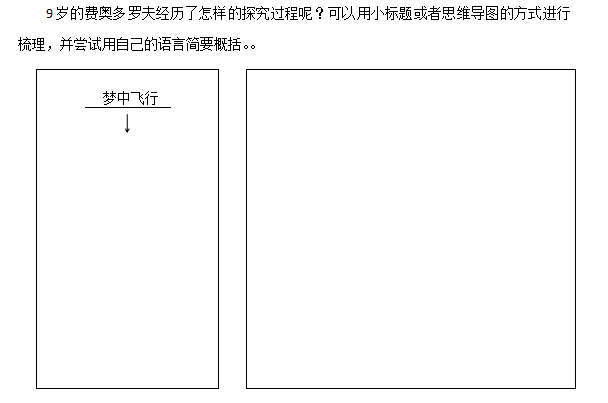 自读要求二
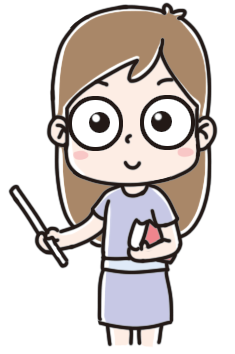 默读课文3-19自然段，在你觉得有趣的部分做上记号，并简要批注。
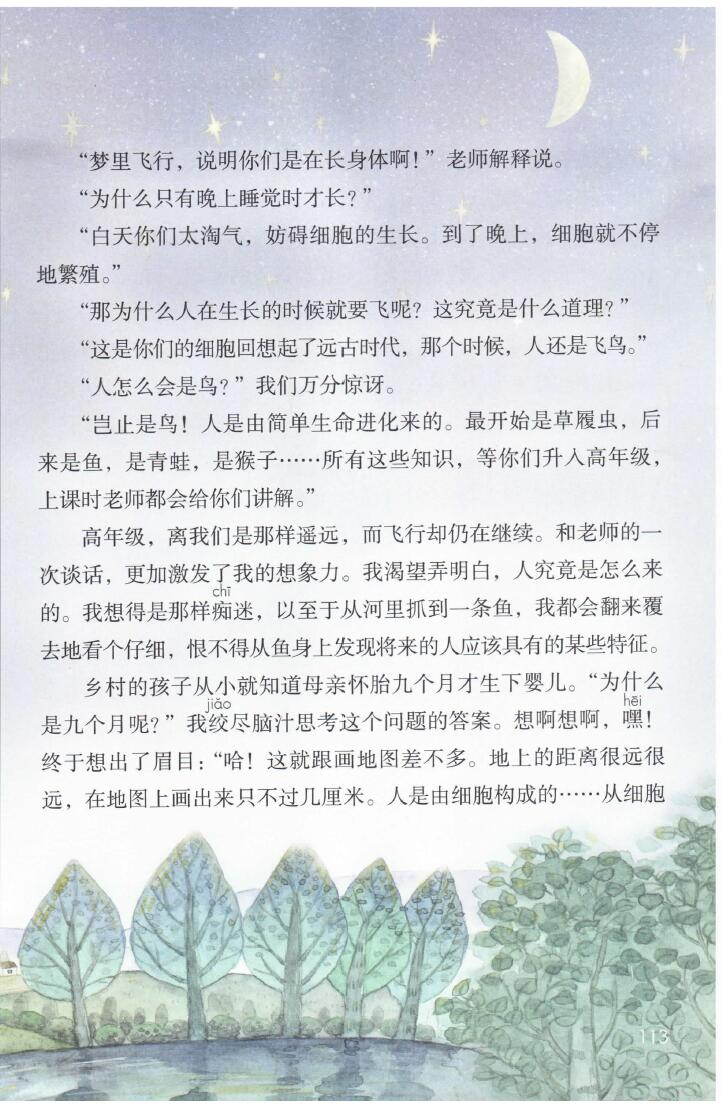 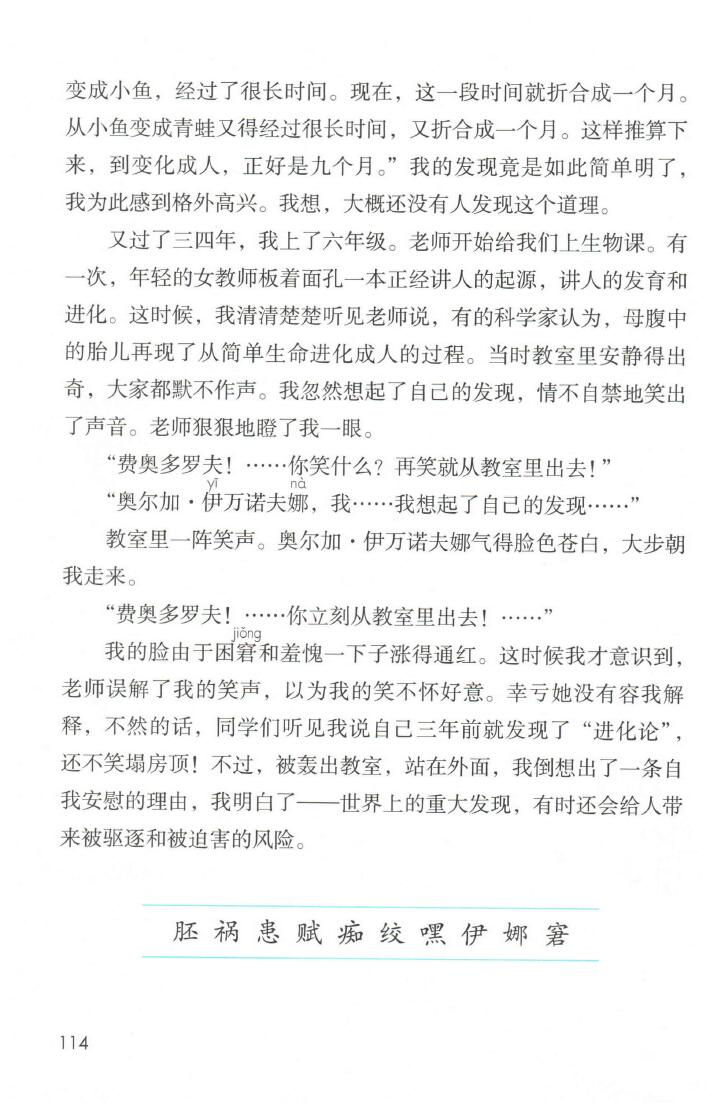 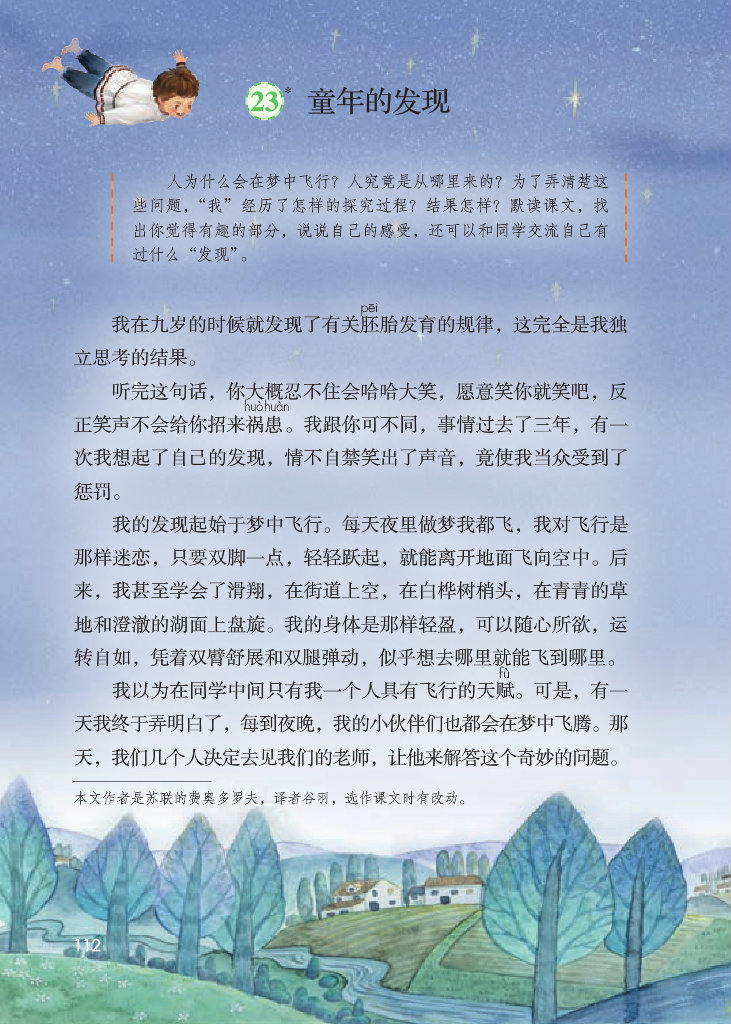 56
14
7
8
1
9
10
2
11
15
16
17
12
3
18
19
13
4
我的发现起始于梦中飞行。每天夜里做梦我都飞，我对飞行是那样迷恋，只要双脚一点，轻轻跃起，就能离开地面飞向空中。后来，我甚至学会了滑翔，在街道上空，在白桦树梢头，在青青的草地和澄澈的湖面上盘旋。我的身体是那样轻盈，可以随心所欲，运转自如，凭着双臂舒展和双腿弹动，似乎想去哪里就能飞到哪里。
我的发现起始于梦中飞行。每天夜里做梦我都飞，我对飞行是那样迷恋，只要双脚一点，轻轻跃起，就能离开地面飞向空中。后来，我甚至学会了滑翔，在街道上空，在白桦树梢头，在青青的草地和澄澈的湖面上盘旋。我的身体是那样轻盈，可以随心所欲，运转自如，凭着双臂舒展和双腿弹动，似乎想去哪里就能飞到哪里。
高年级，离我们是那样遥远，而飞行却仍在继续。和老师的一次谈话，更加激发了我的想象力。我渴望弄明白，人究竟是怎么来的。我想得是那样痴迷，以至于从河里抓到一条鱼，我都会翻来覆去地看个仔细，恨不得从鱼身上发现将来的人应该具有的某些特征。
　　乡村的孩子从小就知道母亲怀胎九个月才生下婴儿。“为什么是九个月呢？”我绞尽脑汁思考这个问题的答案。想啊想啊，嘿！终于想出了眉目：“哈！这就跟画地图差不多。地上的距离很远很远，在地图上画出来只不过几厘米。人是由细胞构成的……从细胞变成小鱼，经过了很长时间。现在，这一段时间就折合成一个月。从小鱼变成青蛙又得经过很长时间，又折合成一个月。这样推算下来，到变化成人，正好是九个月。”我的发现竟是如此简单明了，我为此感到格外高兴。我想，大概还没有人发现这个道理。
12
13
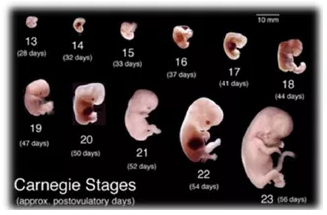 想啊想啊，嘿！终于想出了眉目：“哈！这就跟画地图差不多。地上的距离很远很远，在地图上画出来只不过几厘米。人是由细胞构成的……从细胞变成小鱼，经过了很长时间。现在，这一段时间就折合成一个月。从小鱼变成青蛙又得经过很长时间，又折合成一个月。这样推算下来，到变化成人，正好是九个月。”我的发现竟是如此简单明了，我为此感到格外高兴。我想，大概还没有人发现这个道理。
想啊想啊，嘿！终于想出了眉目：“哈！这就跟画地图差不多。地上的距离很远很远，在地图上画出来只不过几厘米。人是由细胞构成的……从细胞变成小鱼，经过了很长时间。现在，这一段时间就折合成一个月。从小鱼变成青蛙又得经过很长时间，又折合成一个月。这样推算下来，到变化成人，正好是九个月。”我的发现竟是如此简单明了，我为此感到格外高兴。我想，大概还没有人发现这个道理。
“人为什么会在梦中飞行？”
    “梦里飞行，说明你们是在长身体啊！”
　　“为什么只有晚上睡觉时才长？”
　　“白天你们太淘气，妨碍细胞的生长。到了晚上，细胞就不停地繁殖。”
　　“那为什么人在生长的时候就要飞呢？这究竟是什么道理？”
　　“这是你们的细胞回想起了远古时代，那个时候，人还是飞鸟。”
　　“人怎么会是鸟？”
　　“岂止是鸟！人是由简单生命进化来的。最开始是草履虫，后来是鱼，是青蛙，是猴子……所有这些知识，等你们升入高年级，上课时老师都会给你们讲解。”
不过，被轰出教室，站在外面，我倒想出了一条自我安慰的理由，我明白了——世界上的重大发现，有时还会给人带来被驱逐和被迫害的风险。
我的脸由于困窘和羞愧一下子涨得通红。
世界上的重大发现，有时还会给人带来被驱逐和被迫害的风险。
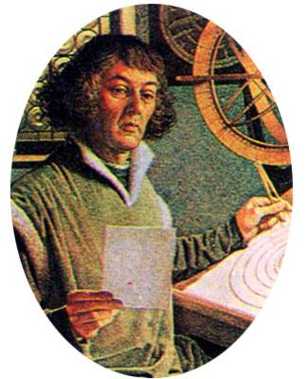 古代，人们认为地球是宇宙的中心。但哥白尼根据30年的观察和推算，认为地球环绕太阳运转。封建教会不支持这样的观点，所以，哥白尼直到临死前，才把 “日心说”的著作发表。
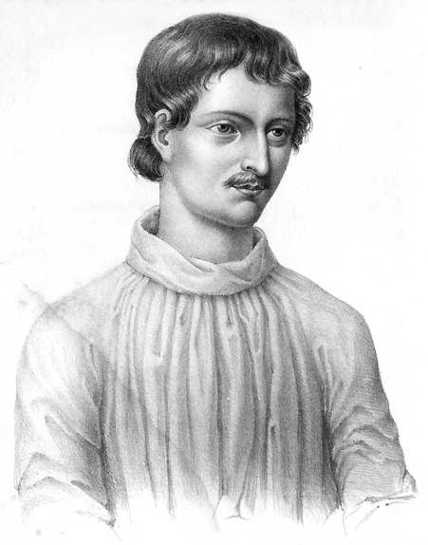 布鲁诺发展了哥白尼的学说，指出宇宙中有许许多多像太阳系一样的星系，而太阳只是太阳系的中心。由于热情传播这一新天文学说，他在被教会监禁8年后活活被烧死。
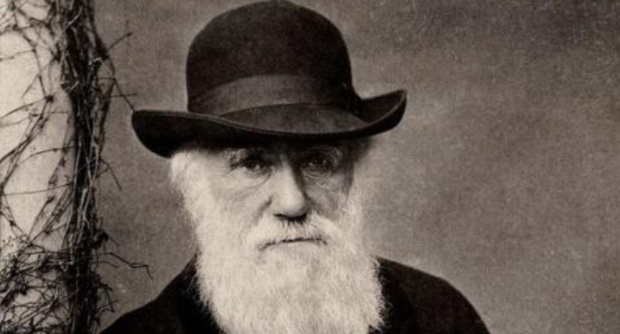 达尔文发现并总结出《进化论》，但进化论与《圣经》的神的创世说相违背，所以他被辱骂为猴子，死后基督教信徒依然造谣。
世界上的重大发现，有时还会给人带来被驱逐和被迫害的风险。
自嘲
不过，被轰出教室，站在外面，我倒想出了一条自我安慰的理由，我明白了——世界上的重大发现，有时还会给人带来被驱逐和被迫害的风险。
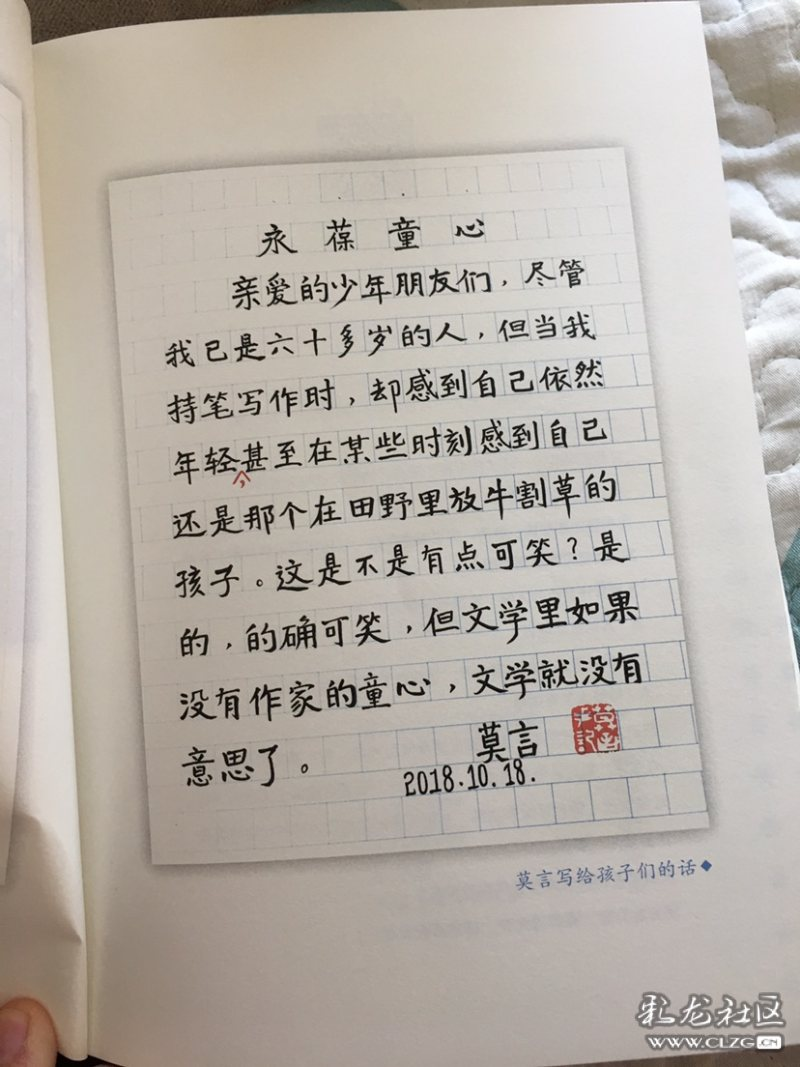 回想童年，你有过哪些有趣的发现？你是怎样一步步进行探究的呢？
作家卡片
费奥多罗夫，俄国文学家，一位极富创见的思想家，是俄国最早提出飞向宇宙的宇航学奠基人。费奥多罗夫博览群书、学问渊博，被人称为“百科全书”。
风趣和幽默是智慧的闪光。
误喝装在汽水瓶里的臭油差点丧命
羡慕别人喝汽水喝到打嗝
《幸福的开关》
躲在茅房里偷喝汽水
感悟：打开心里通往幸福的状态
祖父整天都在园子里，我也跟着他在里面转。祖父戴一顶大草帽，我戴一顶小草帽；祖父栽花，我就栽花；祖父拔草，我就拔草。祖父种小白菜的时候，我就在后边，用脚把那下了种的土窝一个一个地溜平。哪里会溜得准，不过是东一脚西一脚地瞎闹。有时不但没有把菜种盖上，反而把它踢飞了。

——萧红《祖父的园子》
吃光了青苔，便剥树皮。剥来树皮，用斧头剁碎、砸烂，放在缸里泡，用棍子拼命搅，搅成糨糊状，煮一煮就喝。吃树皮的前半部分的工序和毕升造纸的过程差不多，但我们造出来的不是纸。从吃的角度来说，榆树皮是上品，柳树皮次之，槐树皮更次之。很快，村里村外的树都被剥成裸体，十分可怜的样子，在寒风中颤抖着。
——莫言《忘不了吃》
不过，被轰出教室，站在外面，我倒想出了一条自我安慰的理由，我明白了——世界上的重大发现，有时还会给人带来被驱逐和被迫害的风险。
林清玄《幸福的开关》
萧红《祖父的园子》
莫言《忘不了吃》
费奥多罗夫《童年的发现》
  ......
共同点？
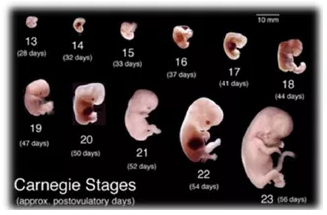 英国孩子12岁前要做的50件事
    上树摘野果，下水抓鱼，在高山上数星星......这是很多成年人的童年记忆。但现在的孩子每天接触电视、网络，各种移动电子产品更让他们爱不释手、足不出户。
  如何让孩子们有一个更加健康美好的童年？英国民间机构“国民信托”发起一项活动，列出了50项12岁前必做的户外活动，受到了很多家长和孩子的欢迎。
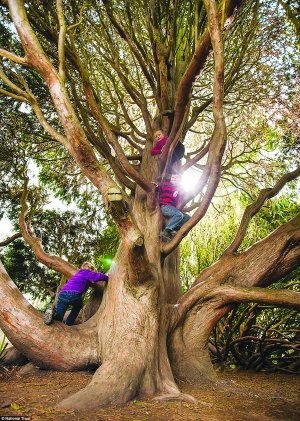 英国：12岁前要做的50件事
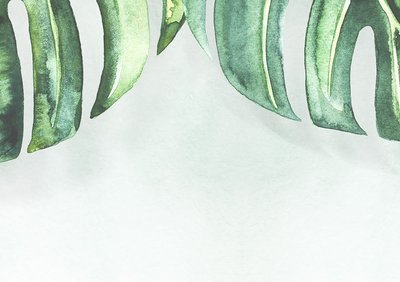 输入您的标题
输入简要文字内容，文字内容需概括精炼，言简意赅的说明该分项内容。输入简要文字内容，文字内容需概括精炼，言简意赅的说明该分项内容。输入简要文字内容，文字内容需概括精炼，言简意赅的说明该分项内容。输入简要文字内容，文字内容需概括精炼，言简意赅的说明该分项内容。
请输入您的标题
输入您的标题
输入简要文字内容，文字内容需概括精炼，言简意赅的说明该分项内容。输入简要文字内容，文字内容需概括精炼，言简意赅的说明该分项内容。输入简要文字内容，文字内容需概括精炼，言简意赅的说明该分项内容。输入简要文字内容，文字内容需概括精炼，言简意赅的说明该分项内容。
添加小标题
添加小标题
添加小标题
添加小标题
输入简要文字内容，文字内容需概括精炼，言简意赅的说明该分项内容。
输入简要文字内容，文字内容需概括精炼，言简意赅的说明该分项内容。
输入简要文字内容，文字内容需概括精炼，言简意赅的说明该分项内容。
输入简要文字内容，文字内容需概括精炼，言简意赅的说明该分项内容。
肆
请添加您的标题
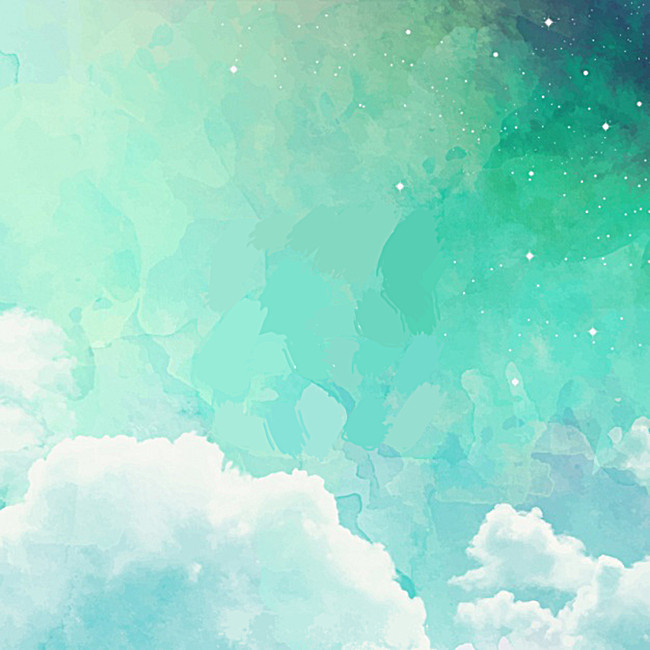 输入简要文字内容，文字内容需概括精炼，言简意赅的说明该分项内容。输入简要文字内容，文字内容需概括精炼，言简意赅的说明该分项内容。输入简要文字内容，文字内容需概括精炼，言简意赅的说明该分项内容。输入简要文字内容，文字内容需概括精炼，言简意赅的说明该分项内容。
01
请添加您的标题
输入简要文字内容，文字内容需概括精炼，言简意赅的说明该分项内容。输入简要文字内容，文字内容需概括精炼，言简意赅的说明该分项内容。输入简要文字内容，文字内容需概括精炼，言简意赅的说明该分项内容。输入简要文字内容，文字内容需概括精炼，言简意赅的说明该分项内容。
02
输入简要文字内容，文字内容需概括精炼，言简意赅的说明该分项内容。输入简要文字内容，文字内容需概括精炼，言简意赅的说明该分项内容。输入简要文字内容，文字内容需概括精炼，言简意赅的说明该分项内容。输入简要文字内容，文字内容需概括精炼，言简意赅的说明该分项内容。
03